Взаимодействие учителя и учащегося как фактор создания комфортных условий образовательного процесса
Семинар – практикум для педагогов
Понятие -  комфортность
Толковый словарь русского языка" С.И. Ожегова дает следующее определение комфортности: "Комфортность - это условие жизни, прибывания, обстановка, обеспечивающие удобство, спокойствие и уют."
Комфортность
Как добиться психологической Комфортности на уроке ?
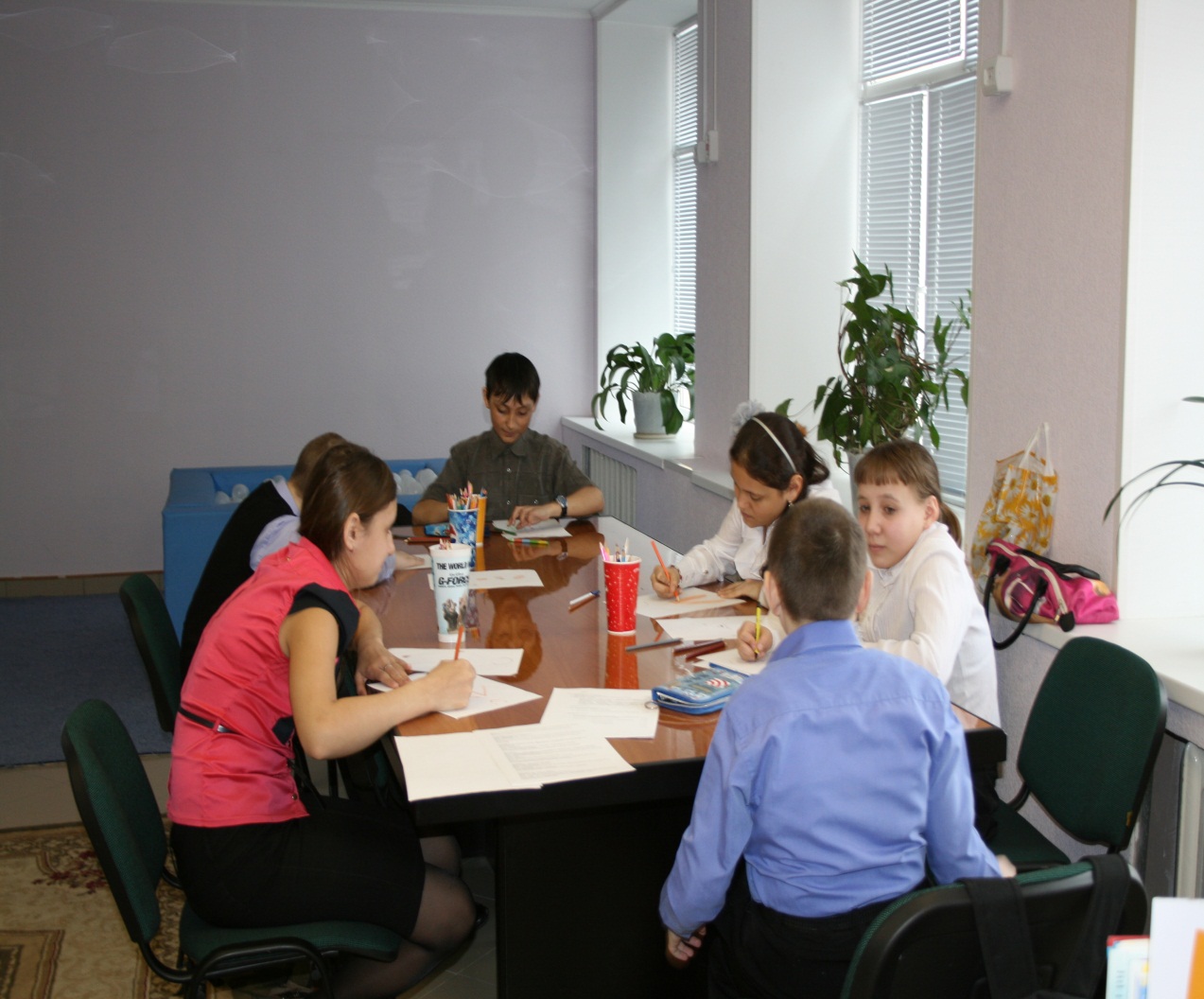 Как добиться интеллектуальной комфортности на уроке?
Как добиться физической комфортности на уроке?
ЗАДАНИЕ 1какие по вашему мнению условия комфорта  улучшат качество урока в нашей школе?